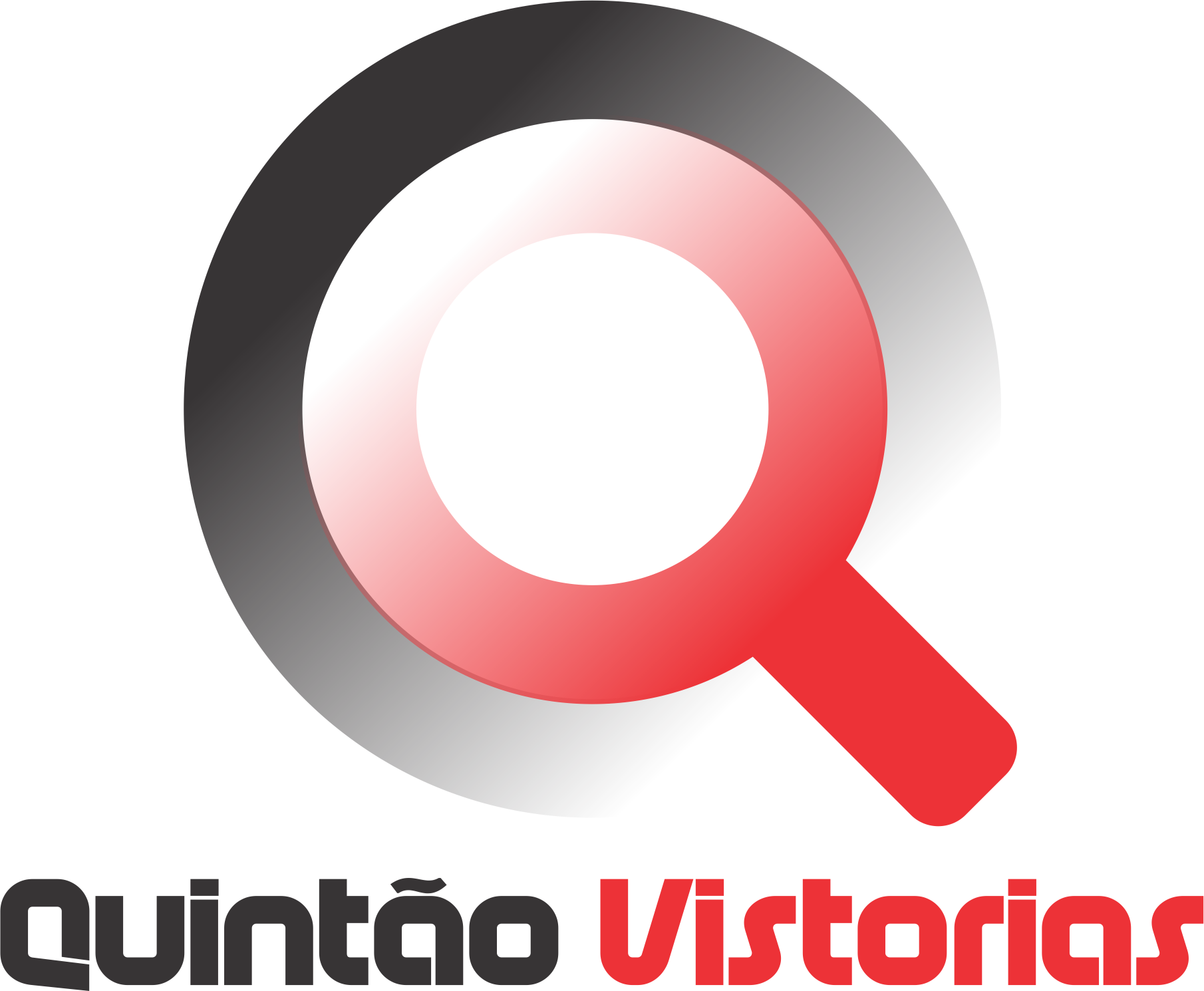 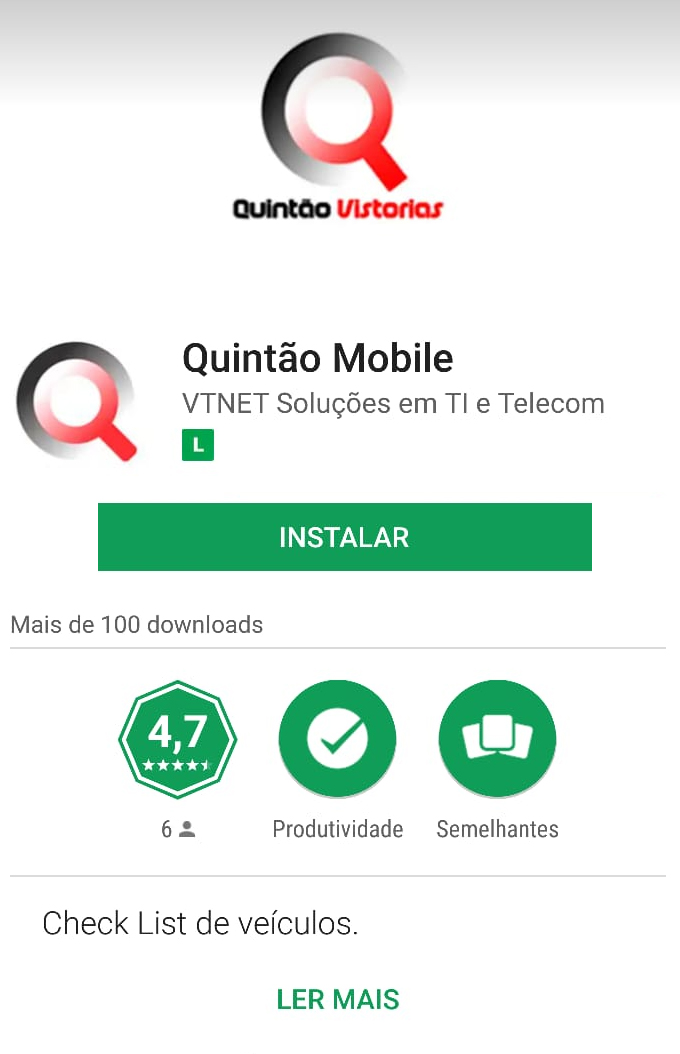 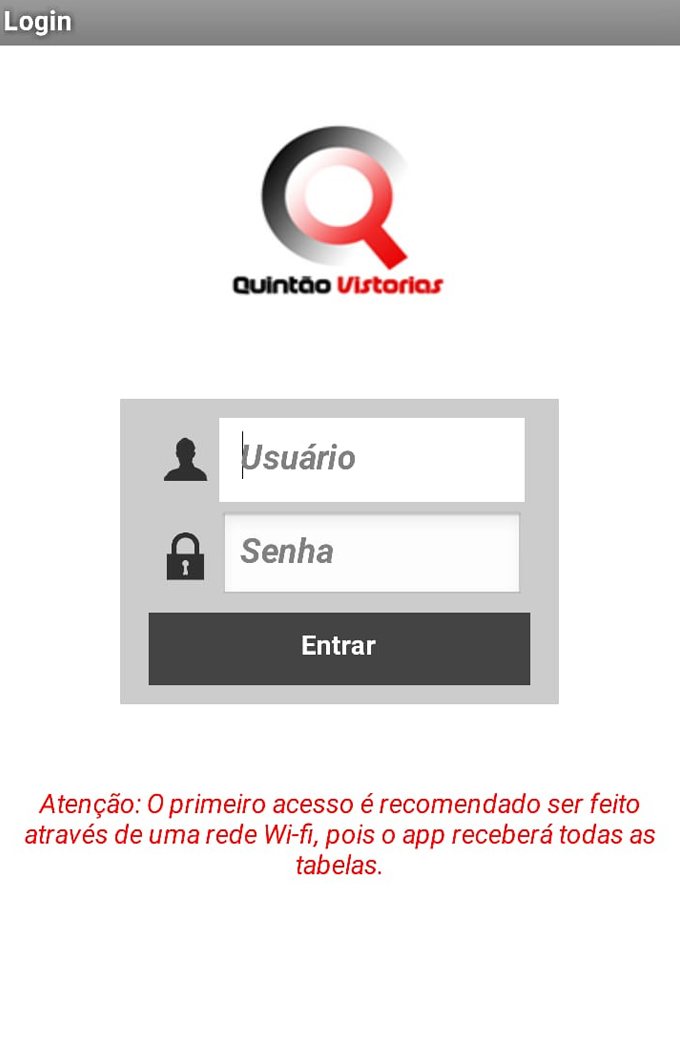 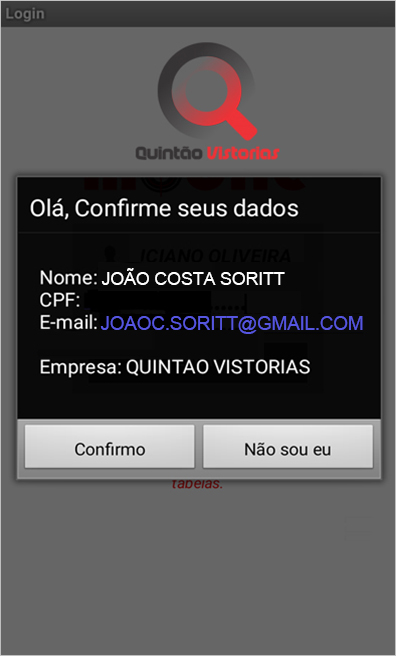 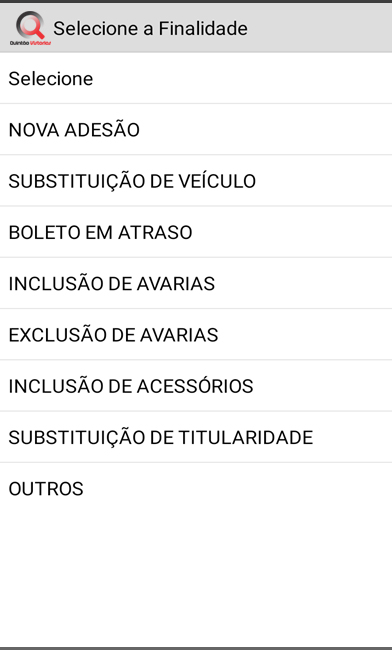 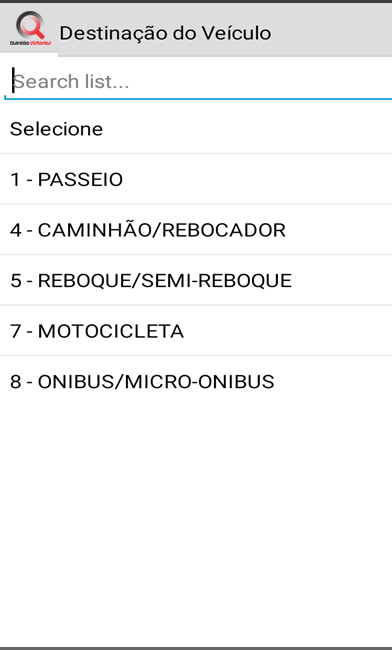 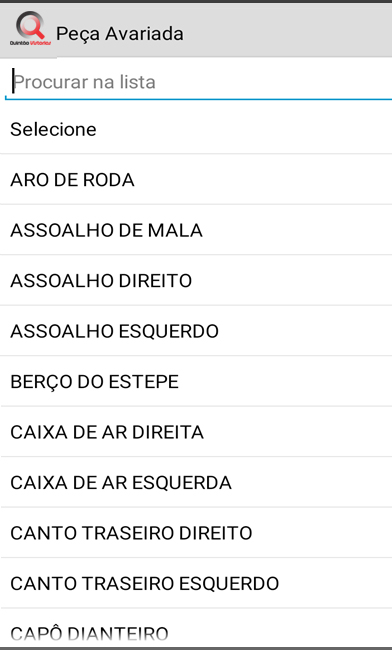 Documento do Veículo/CNH
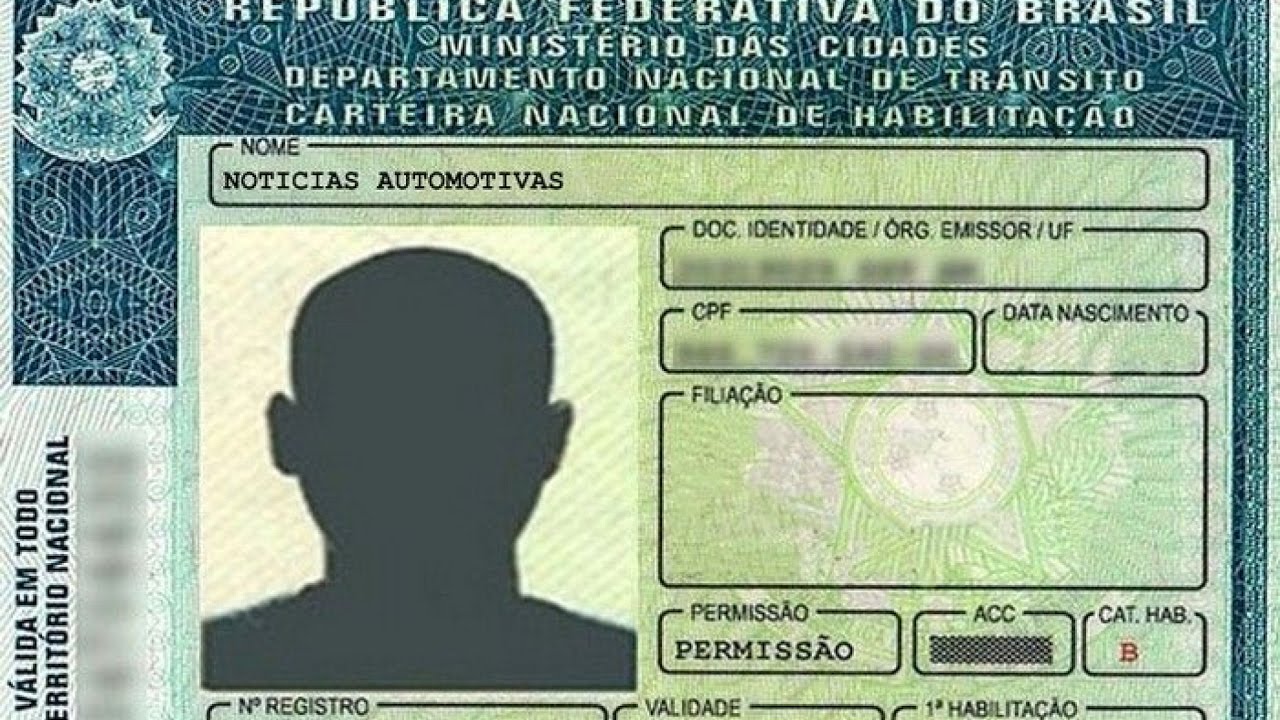 Imagem do documento do veículo e CNH, focando de cima para baixo, bem próximo do documento.
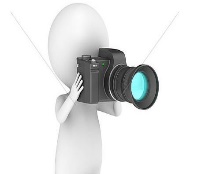 Comprovante de Endereço
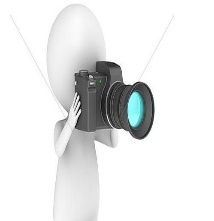 Foto do comprovante de endereço legível
Chassi do veículo
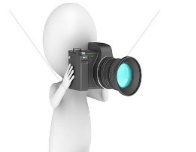 Foto do chassi do veículo legível
Etiqueta Eta / Porta, Chassi ou Motor
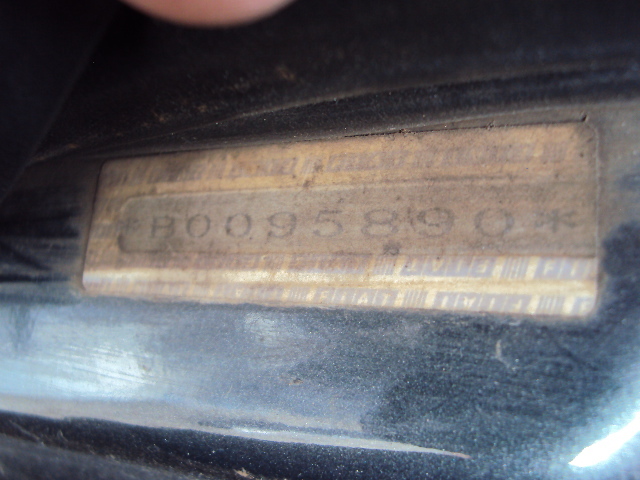 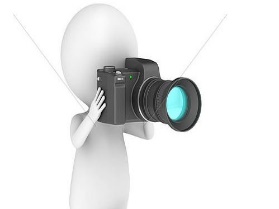 Gravação do vidro lateral e Gravação do vidro traseiro ou dianteiro
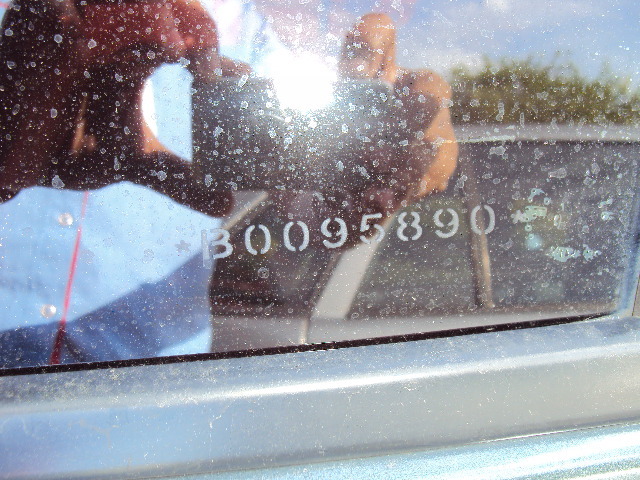 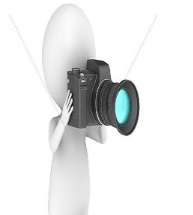 Interior do veículo(lado do motorista)
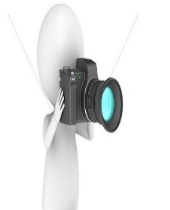 Painel com todas as luzes acesas e hodômetro
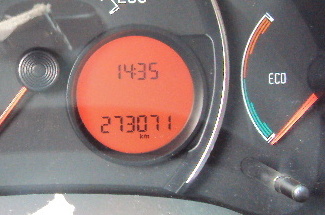 Hodrômetro com registro e Km do veículo
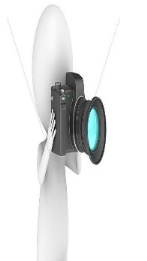 Painel com todas as luzes
acesas
Volante e painel do veículo
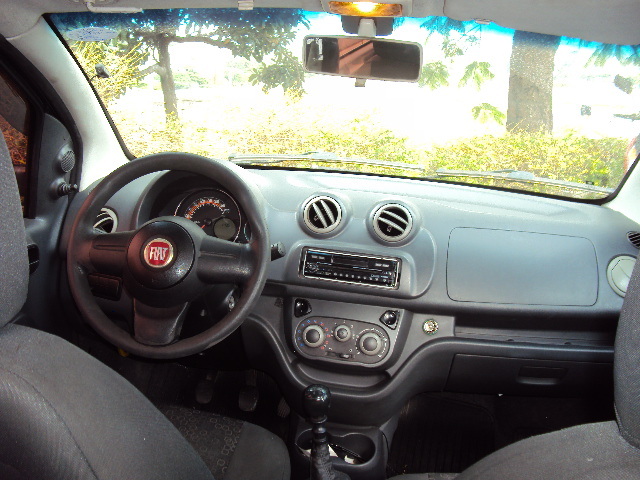 Painel do veículo
Volante do veículo
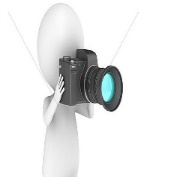 Chave do veículo e selo do cinto de segurança
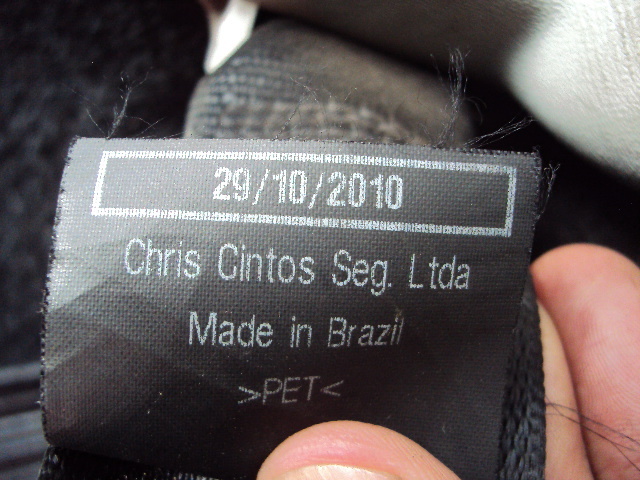 Chave do veículo
Selo do cinto de segurança
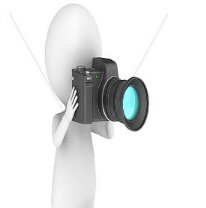 Compartimento do motor frontal
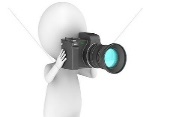 Compartimento do Motor Frontal Esquerdo e Direito
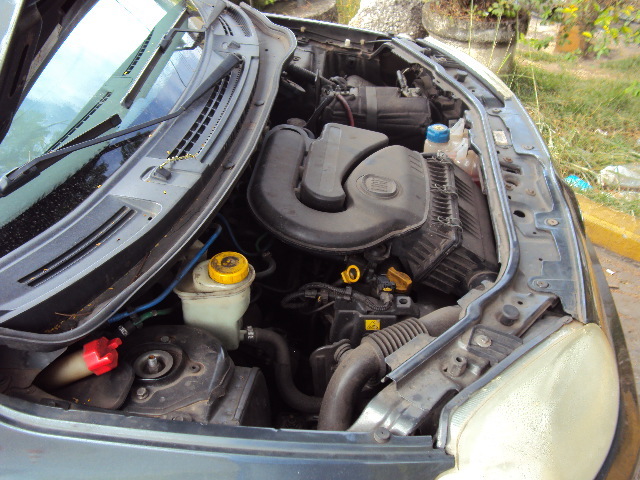 Foto do  compartimento do motor com visão lateral da direita para esquerda
Foto do compartimento do motor com visão lateral da esquerda para direita
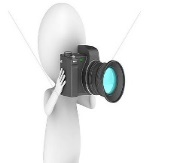 Bateria do Veículo
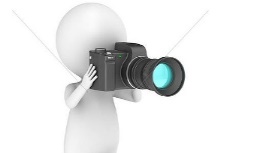 Foto da bateria do veículo focando 
de cima para baixo
Roda dianteira do veículo, pneu (marca e modelo) e suspensão dianteira do veículo
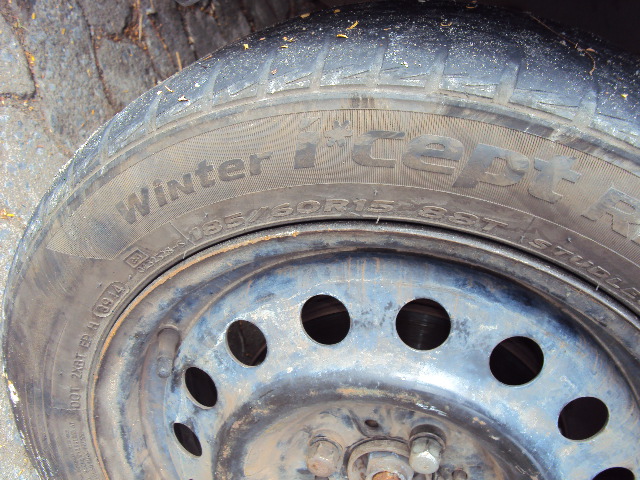 Roda Dianteira do Veículo
Pneu - Marca e Modelo
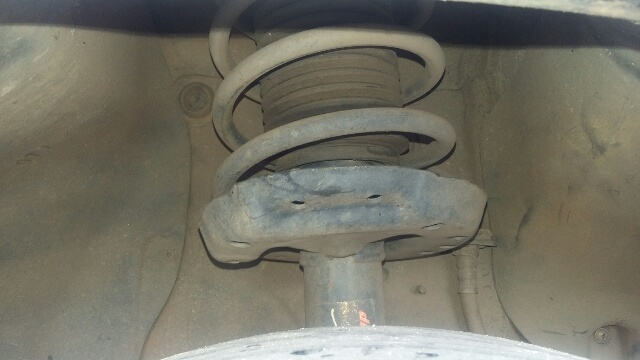 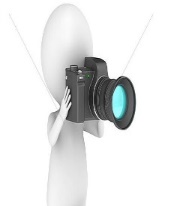 Suspensão Dianteira do Veículo
Foto em X da lateral traseira direita
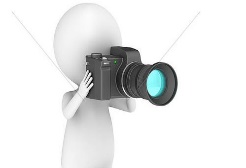 Foto em X da lateraldianteira esquerda
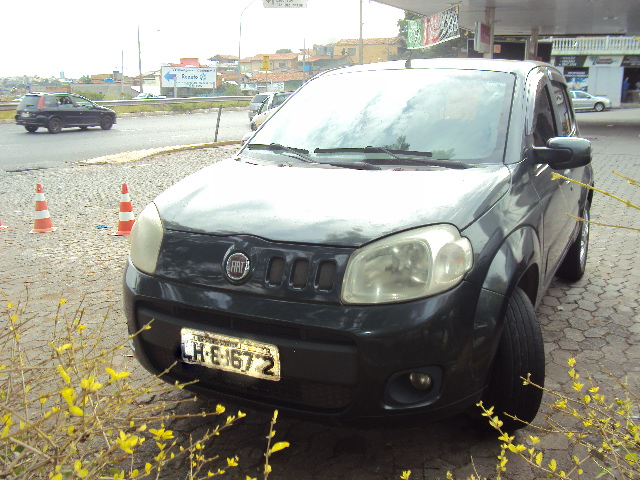 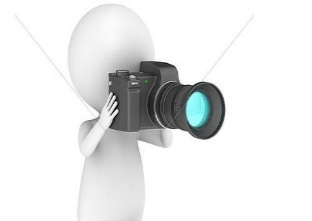 Foto em X da lateral dianteira direita
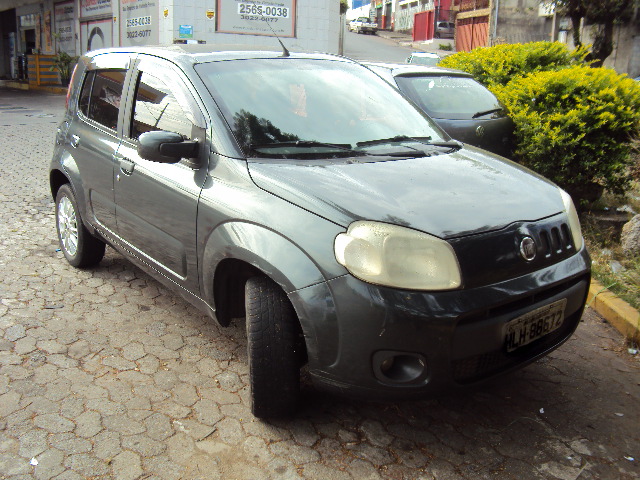 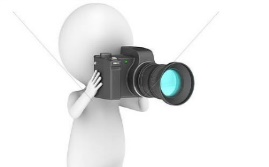 Foto da frente do veículo
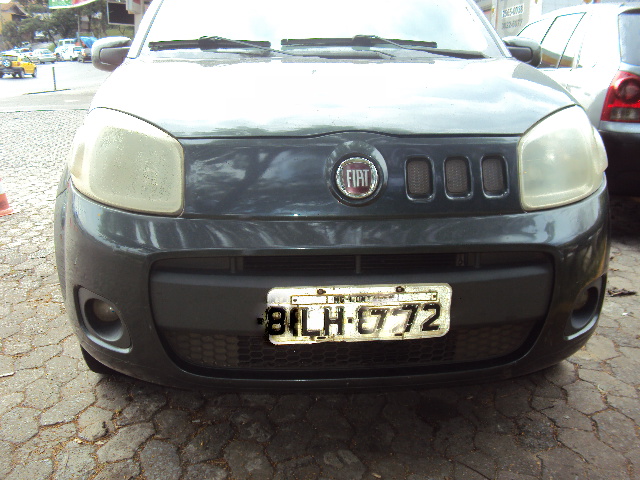 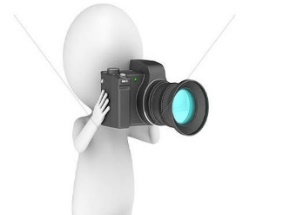 Foto do para-brisa do veículo
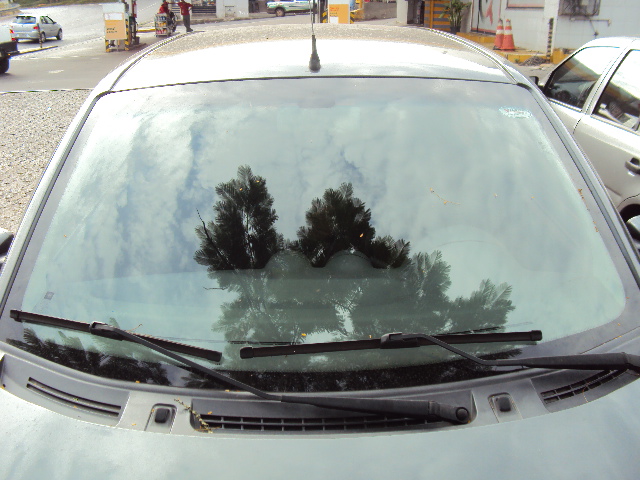 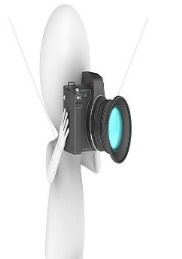 Foto em X da lateral traseira esquerda
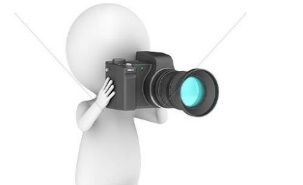 Vidro traseiro e parte traseira do veículo
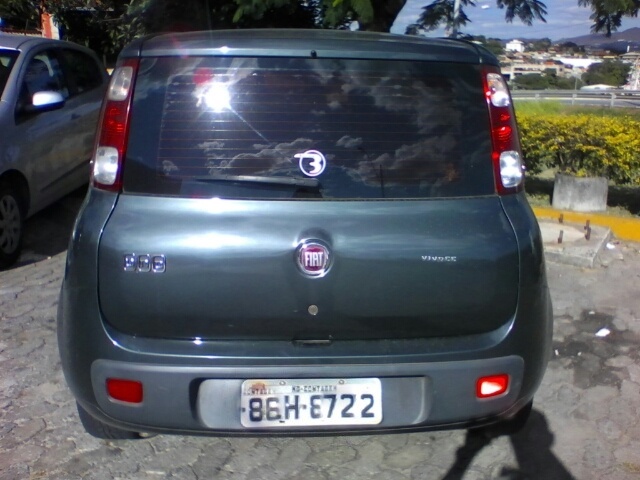 Foto parte traseira do veículo
Foto do vidro traseiro do veículo
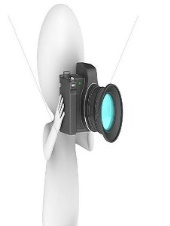 Traseira do veículo (destacando os pneus e porta malas)
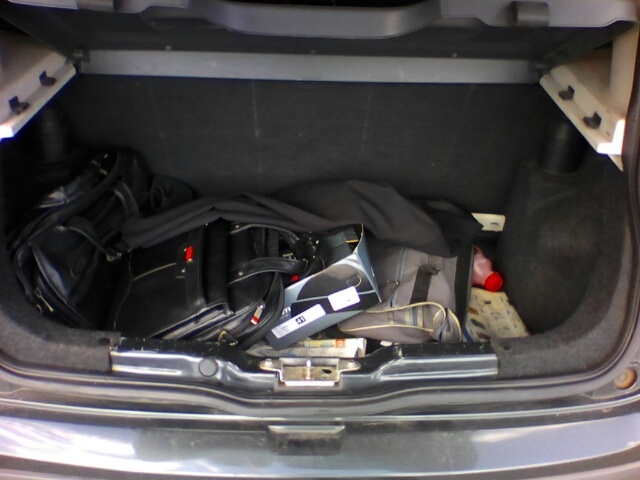 Foto do veículo destacando os pneus
Foto do Porta Malas
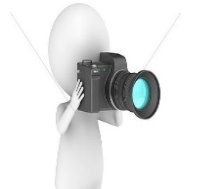 Estepe - Lacre - Placa traseira do veículo
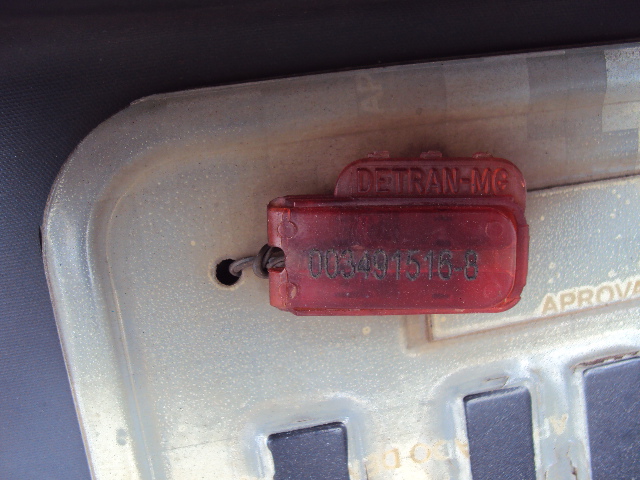 Foto do Lacre da placa
Foto do estepe do veículo
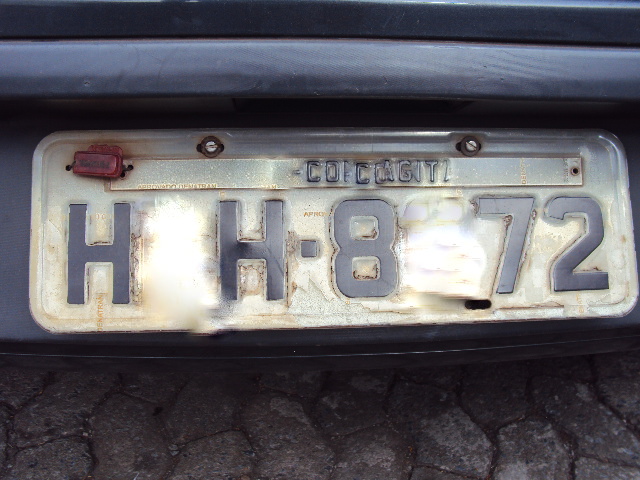 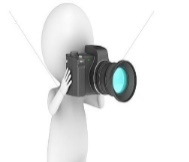 Placa traseira
Adesão Parte 1 - Adesão Parte 2 - Adesão Verso
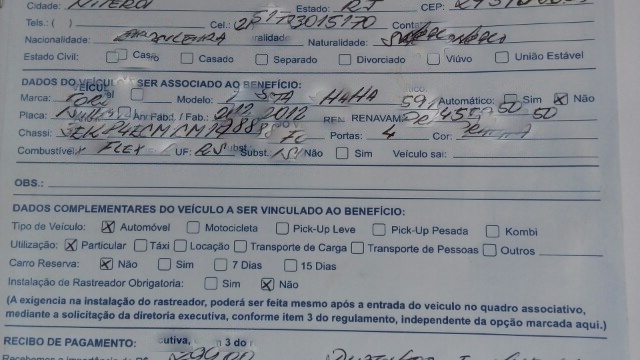 Adesão Frente Parte 1
Adesão Frente Parte 2
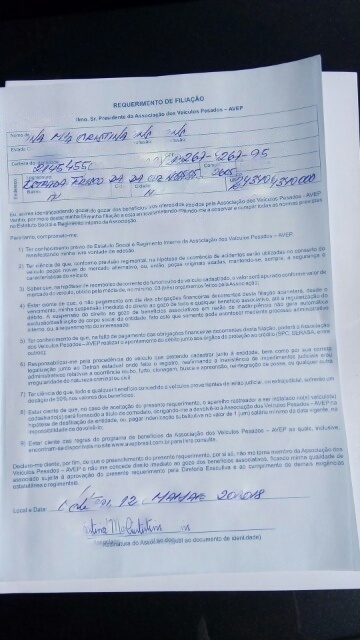 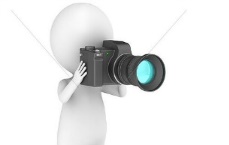 Adesão Verso
Avarias
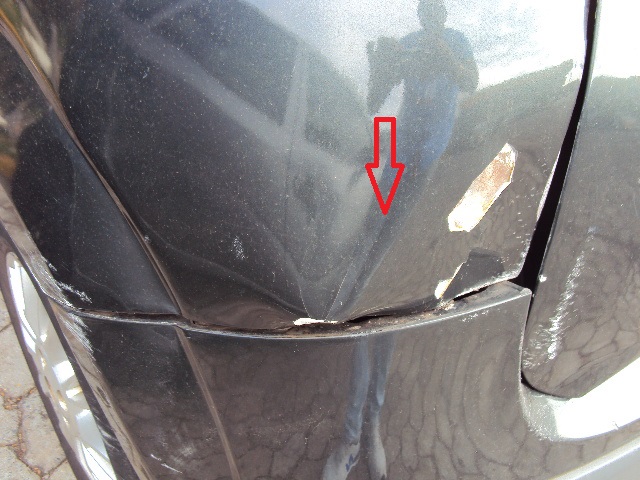 Lateral traseira esquerda 
amassado
Para-choque traseiro 
arranhado
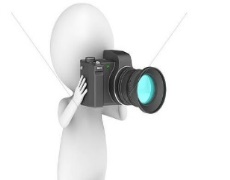 Avarias
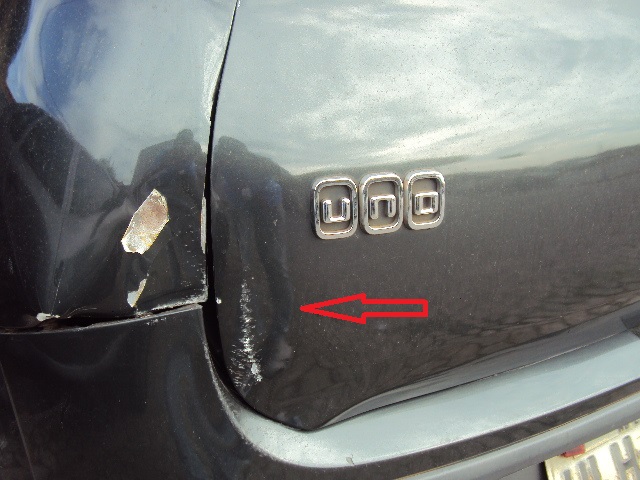 Paralama traseiro esquerdo
arranhado
Capô traseiro amassado
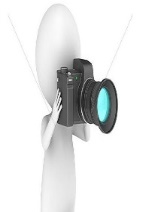 Avarias
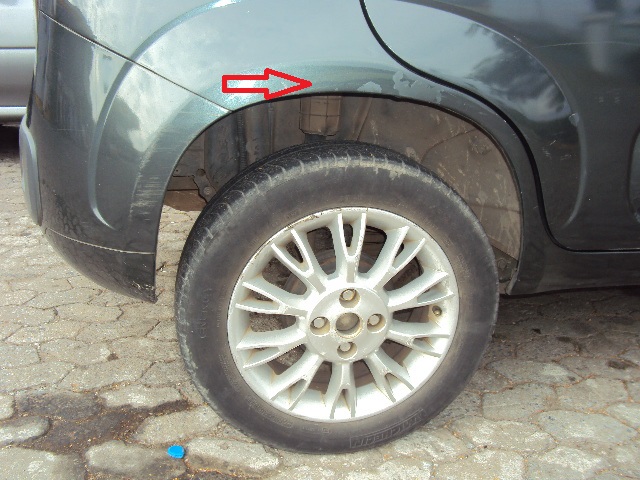 Luz refletiva traseira esquerda 
quebrada
Paralama traseiro direito com danos na pintura
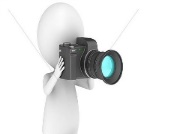 Avarias
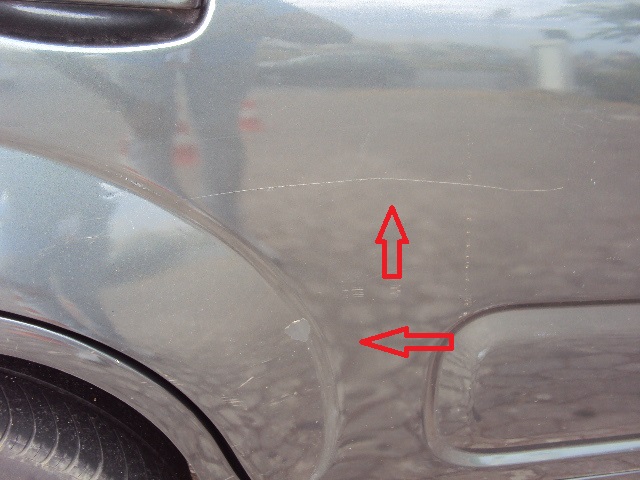 Pneus traseiro em 
mal estado
Porta traseira direita arranhada
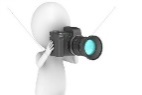 Avarias
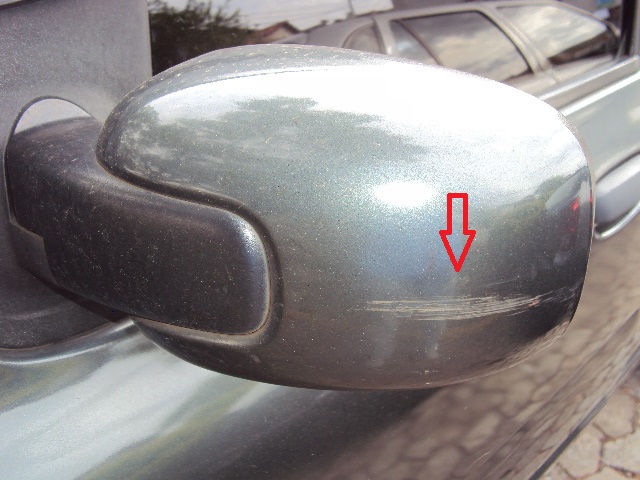 Retrovisor Direito com danos
na pintura
Retrovisor Esquerdo com danos
na pintura
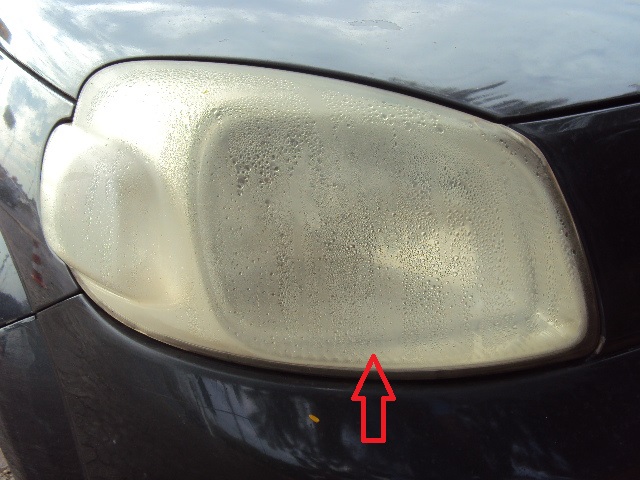 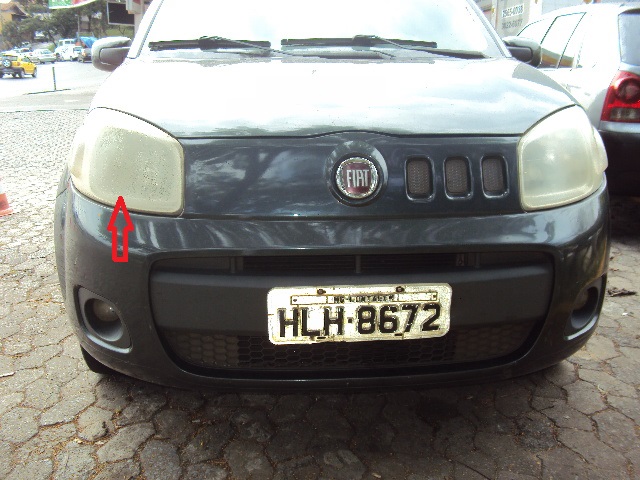 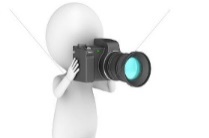 Farol direiro com danos na
pintura da lente
Farol direito com danos na
Pintura da lente
Avarias
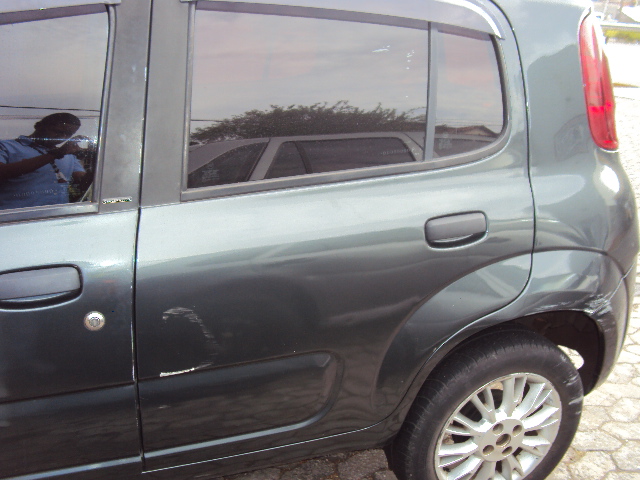 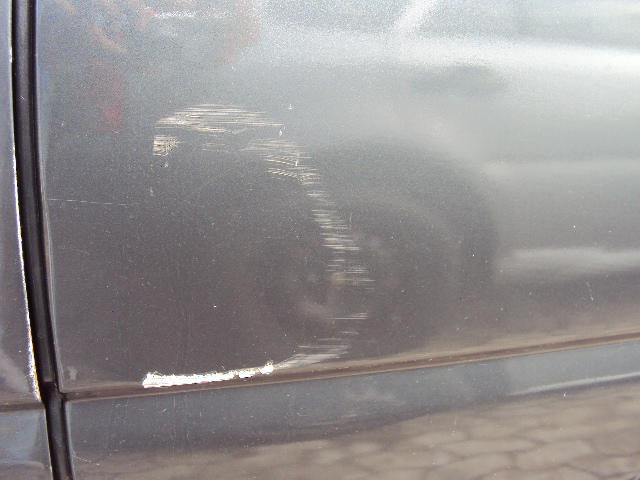 Porta dianteira esquerda
com danos na pintura
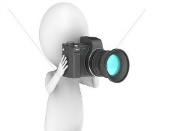 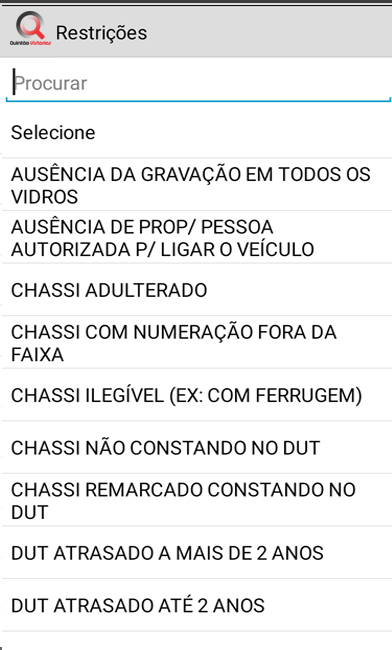 Esse campo é destinado para inserir qualquer informação referente ao veículo.
Se estiver sem internet, acione o botão “Mais tarde”. Com internet acionar o botão “Sim”.
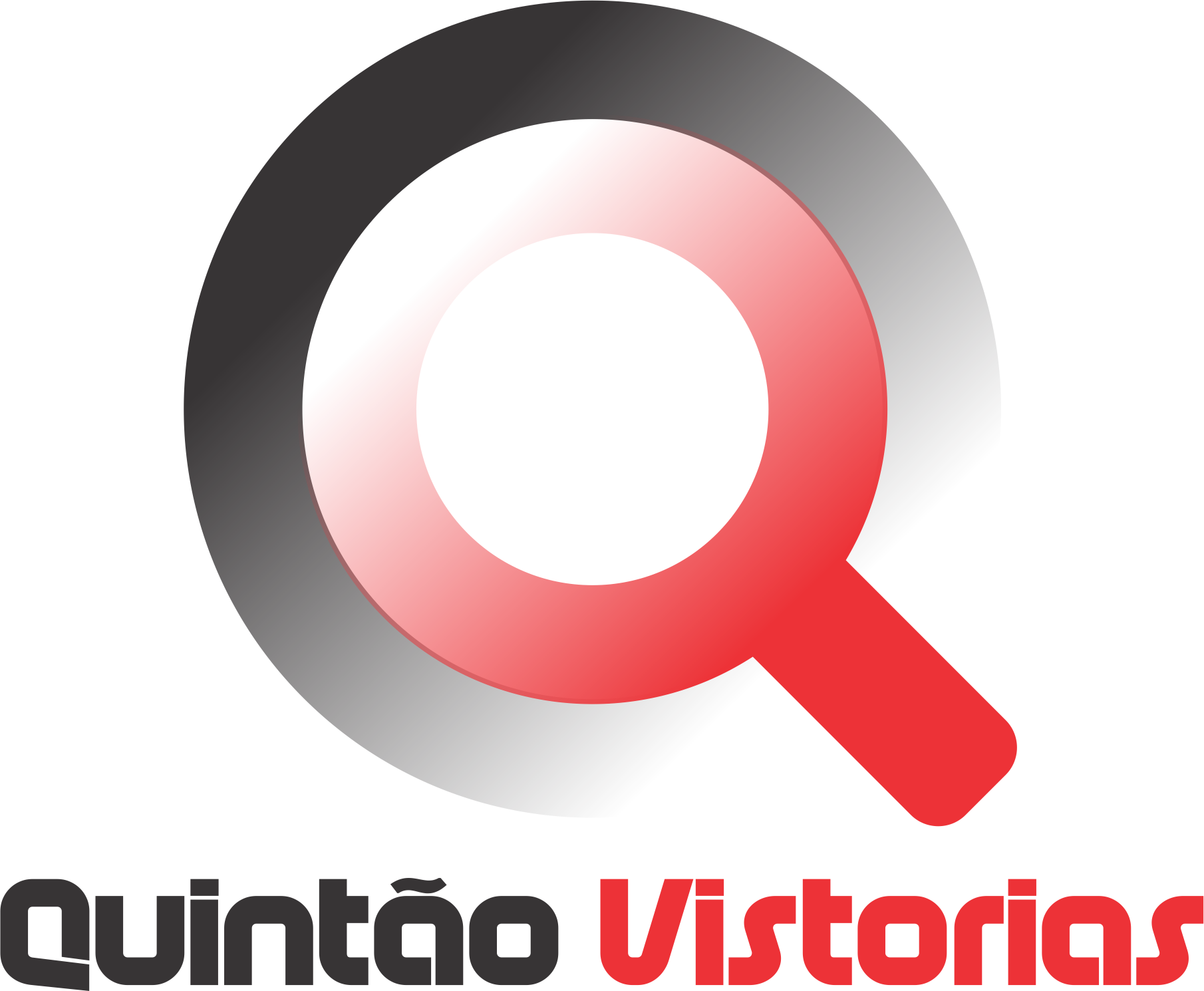 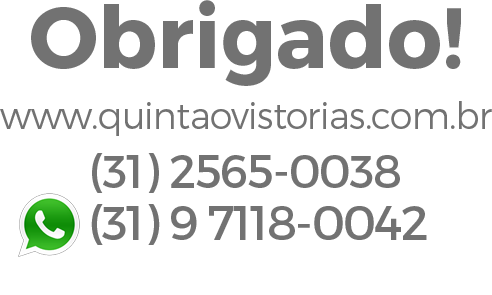